Hvis fremtidshistorien inntreffer i 2050, 
Hva betyr det for oss i Brønnøy?
(Noter stikkord. Dere trenger ikke svare på alle. Punktene er kun til hjelp for å få igang praten)
Stor og selvstendig, gruppe 4
Vår historie var:
Utenforskap
Ensomhet
Fremmedgjøring
Fleksibel
Økonomi +
Sentralisering
Forskjellene øker
Privatisering
Større avstand
Nærhet til arbeid
Tilpasser seg markedet, men utfordring angående rekruttering
Innbyggere
Bindal går sørover
Er Sør-Helgeland stor nok i 2050?
Fos oss som kommune:

Stikkord: Styring og ledelse, arbeidsmåter, kompetanse, samarbeid, arbeidsmåter, tjenesteutvikling, innbyggermedvirkning og lokalsamfunnsutvikling
Lokalt/ regionalt næringsliv
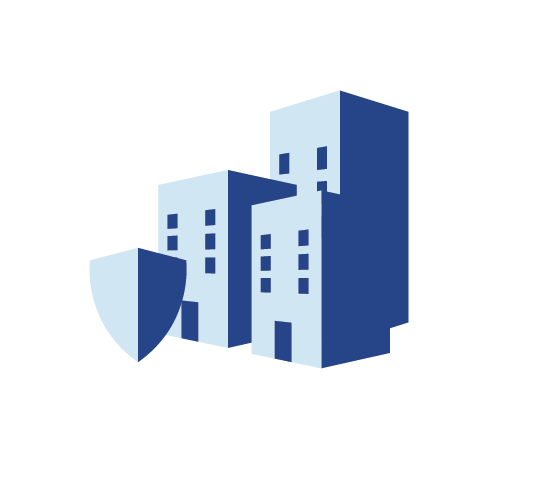 Blir viktigere, som lim i lokalsamfunnet
Tilhørighet?
Færre mætes fysisk
Frivillighet
Andre